وزارة التعليم العالي والبحث العلمي الجامعة المستنصرية / كلية التربية الأساسية
الاهداف التعليمية

أ . د . قصي عبد العباس حسن
مفهوم الأهداف التربوية
الهدف في اللغة هو الغرض الذي يقصد الأنسان الوصول اليه او تحقيقه , ويتم من خلال إجراءات وعمليات محددة يقوم بها الشخص الذي يريد أنجاز الهدف المحدد و من لهم صلة مباشرة بذلك الهدف ، وعرف  الهدف بأنه "عبارات تصف نتائج التعلم المرغوب فيها" (الرواضية، وآخرون، 2011: 230) .
  وعرفه الحيلة بأنه:
" وصف للمهارات الكلية النهائية التي يتوقع من المتعلم أنَّ يظهرها " ( الحيلة، 1999: 116) .
أهمية صياغة الأهداف السلوكية
1. التعرف على مستوى الطلبة قبل البدء بالدرس.
2ـ اختيار النشاطات التعليمية.
3ـ الاهتمام بموازنة جوانب المقرر الدراسي.
4ـ اختيار أساليب التقويم المناسبة.
5ـ التعرف على جوانب القوة والضعف في طرائق التدريس وأساليبها.
6ـ تحليل المادة الدراسية إلى مفاهيم ومدركات.
7ـ تنمية المادة الدراسية وإثراها( زاير، وايمان ، 2011: 160) .
مصادر اشتقاق الاهداف
توجد مصادر متعددة يمكننا اشتقاق الاهداف التربوية والتعليمية ومن اهم هذه المصادر:
- المتعلم :- ان الاهداف التربوية توضع من اجل المتعلم ولا تحقق الا تحت اشراف المعلم لذا يمكننا القول ان نمو المتعلم وحاجاته واهتماماته وقدراته وميوله هن من اهم المصادر الاساسية لاشتقاق الاهداف.
- المجتمع : من حيث طبيعته مشكلاته وطموحاته: تسود انواع متعددة من صور التفاعل التي تعد اساس كل نظام اجتماعي والمتمثلة بالتعاون والتنافس ومن هنا يكون اشتقاق الاهداف التربوية التي تركز على انماط التفاعل الايجابي  ويتعرض المجتمع الى تغير مستمر بسبب الحروب او التقدم العلمي ومن هنا يكون المجال لاشتقاق الاهداف التي توضح التغيير الاجتماعي وتفسر حدوثه وتحلل مجرياته وتعمل على توعية المتعلمين بالتغيير المرغوب فيه.
- المادة التدريسية (المحتوى) : تعد المادة التدريسية مع المتخصصين فيها مصدرا مهما من مصادر اشتقاق الاهداف التربوية التعليمية ومن هنا ينظر المتخصصون باهتمام الى مجال المادة الدراسية الذي يشير الى ميادين المعرفة  ومن هنا نجد ان من اسس الاختيار السليم للمادة الدراسية هو من احدى مصادر اشتقاق الاهداف التي يحتاجها المخططون والمعلمون ( سعادة ، 2005 : 31- 37)
مستويات الاهداف التعليمية
لقد صنف كراثول الاهداف التعليمية الى ثلاث مستويات هي :              
1.المستوى العام : هو تلك الفئة التي توصف فيها الاهداف التربوية بانها عامة ومحررة وشاملة ولا يتحقق الا بعد فترة زمنية طويلة نسبيا ان مثل هذه الاهداف تتجلى في اهداف المناهج المدرسية كأهداف المرحلة الاساسية واهداف المرحلة الثانوية واهداف المرحلة الجامعية وغيرها وغرضها الاساسي هو التركيز على تنمية مهارات تعلمية اساسية وقدرات عامة ومعرفة شاملة وثقافة واسعة وشخصية قوية وقيم .ان يقرأ المتعلم بشكل صحيح وان يحسب دون اخطاء وان يناقش في موضوعات شتى وان يحسن التعبير عن النفس ...الخ.
مستويات الاهداف التعليمية
2. المستوى المتوسط : وهو تلك الفئة التي تتأرجح فيها الاهداف التعليمية بين العمومية والخصوصية وبين المجرد والمحسوس فالمستوى المتوسط هو اقل عمومية من الاهداف العامة واعقد من الاهداف الخاصة ،ان مثل هذه الاهداف توضع في اهداف مساق معين او وحدة تعليمية او برنامج مهني غرضها الاساس هو تنمية مهارات اساسية وقدرات عامة خاصة بموضوع معين او وحدة تعليمية معينة .
     وهذه الاهداف لا تتعلق بمرحلة تعليمية بأكملها كالمرحلة الاساسية وغيرها وانما تتعلق بموضوع واحد خاص مثل ذلك ان تكتب الحروف الابجدية بالترتيب او ان يحسب جدل الضرب من (1الى 12) دون اخطاء ان يمز بين خصائص مملكة الطلائعيات عن مملكة الفطريات وغيرها .
مستويات الاهداف التعليمية
3. المستوى الخاص :وهو تلك الفئة التي توصف فيها الاهداف التعليمية بانها اهداف خاصة ومحددة وتتحقق في فترة زمنية قصيرة نسبيا تتراوح بين (45دقيقة ) كما هي حصص المدارس الاساسية والثانوية (50 ) دقيقة الى (80) دقيقة كما هو في المحاضرات الجامعية هذه الاهداف تعرف بالأهداف السلوكية الخاصة او (الادائية ) وهي تتحلى في اهداف درس تعليمي واحد او حصة مدرسية وغالبا ما تكون هذه الاهداف مفصلة تفصيلا كاملا وقد تشترك مجموعة منها لتحقيق هدف تعليمي عام واحد ، فالأهداف السلوكية الخاصة هي عبارة عن حملة تصف على نحو مفصل الامكانيات اتي توسع المتعلم ان يظهرها بعد عملية التعلم في فترة زمنية لا تتعدى الحصة الواحدة . ولعل من الدوافع التي تدفع المربين الى تجزئة الاهداف التعليمية العامة الى سلوكية خاصة هو ان الهدف العام قد يعكس معاني مختلفة لدى المربين المختلفين ويفسر بطريقة مختلفة فمثلا هدف ان يفهم المتعلم قد تعني ان يترجم او ان يفسر او ان نعيد النص بكلماته الخاصة ..الخ
فالهدف العام المجرد قد يعكس مفاهيم مختلفة يصعب تحقيقها لذا اصبح من الضروري تحديد الهدف العام اولا ثم تجزئته الى اهداف سلوكية خاصة قابلة للملاحظة والقياس وتعكس معنى واحدا لدى جميع المربين ( الحيلة ،2014: 73-74)
خصائص الأهداف التربوية
بالنظر لما للأهداف التربوية من أهمية بالغة في بناء المنهج لابد من مراعاة ما يأتي :
1. أن يكون الهدف واقعيا يمكن تحقيقه .
2. أن تكون الأهداف شاملة للمجالات التربوية جميعها . 
3. أن تراعي طبيعة المتعلم وخصائصه .
4. أن تكون قابلة للقياس والتقويم .
5. أن توضع بأسلوب واضح دقيق لا لبس فيه .
6. أن تكون أهداف تدريس كل مادة دراسية مترابطة مع أهداف تدريس المادة السابقة واللاحقة كتدريس اللغة الانكليزية في المرحلة المتوسطة مثلا التي يجب أن تكون مترابطة مع أهداف تدريس اللغة الانكليزية في المرحلة الابتدائية من جهة والإعدادية من جهة أخرى .
7. أن تكون أهداف أية مادة دراسية منسجمة مع أهداف المواد الأخرى فلا يجوز أن يركز العمل في مادة ولا يركز في مادة أخرى لها علاقة .
8. أن تهتم الأهداف بمشكلات البيئة والمجتمع الذي يعيش فيه المتعلم وتلبي احتياجاتها .
خطوات صياغة هدف تعليمي سلوكي
لكي يكون هدفاً سلوكياً ينبغي أن تتبع الخطوات الآتية :
1-	إقرأ الأهداف العامة للمقرر الذي تقوم بتدريسه .
2-	إقرأ المحتوى الدراسي والتعرف على الحقائق والمفاهيم.
3-	حدد مجموعة النواتج السلوكية التي تود تعليمها للمتعلمين .
4-	ابدأ في كتابة الهدف السلوكي باستعمال الافعال السلوكية التي يمكن ملاحظتها وقياسها ، مثلاً : أن يعرف الفاعل تعريفا دقيقا (العدوان ومحمد ،2008: 79) .
تصنيف الأهداف السلوكية
بنى الكثير من العلماء والدارسين الأهداف السلوكية ، ومن ابرزهم (  بلوم – كراثول – هارو – ثابا – بروند – وغيرهم ، ولكن اغلب المشتغلين والتربويين بصورة عامة يهتمون بتطبيق (بنيامين بلوم) الذي قسم عمل التربية والتعليم إلى ثلاثة مجالات وهي:  
1-	المجال المعرفي العقلي :-
   يتعامل هذا المجال مع العمليات العقلية للمتعلم بمختلف مستوياتها وقام بلوم بتصنيف المجال المعرفي العقلي إلى ستة مستويات هي:
أ‌- مستوى التذكر أو الحفظ.
ب‌- مستوى الفهم أو الاستيعاب .
ت‌- مستوى التطبيق.
ث‌- مستوى التحليل .
ج‌- مستوى التركيب .
ح‌- مستوى التقويم.
تصنيف الأهداف السلوكية
2- المجال الانفعالي الوجداني :- 
      يتعامل هذا المجال مع ما في القلب من اتجاهات ومشاعر وأحاسيس وقيم وانفعالات ورغبات وميول وقد قام العالم (كراثول) بتصنيف المجال الانفعالي الى خمسة مستويات هي :-
أ‌- مستوى الاستقبال .
ب‌- مستوى الاستجابة.
ت‌- مستوى التقييم أو إعطاء القيمة.
ث‌- مستوى التنظيم .
ج‌- مستوى تمثل القيمة .
تصنيف الأهداف السلوكية
3- المجال المهاري النفس حركي:- 
    ويتعامل المجال المهاري النفس حركي مع المهارات الحركية لاطراف الجسم المتعلم كحركة اليدين أو القدمين مثل استعمال الالة الطابعة، والسباحة والكتابة وايضاً يشمل الادء الذي يقوم به المتعلم مثل : التحدث باللغة العربية الفصحى والقراءة وفق مخارج الحروف ، وقد قام العالم (سمبسون Simpson) بتصنيف المجال المهاري الحركي الى سبعة مستويات هي :
1-مستوى الادراك الحسي .
2- مستوى الميل والاستعداد .
3- مستوى الاستجابة .
4- مستوى الاحالة والابداع .
5- مستوى الالية والتعويد .
6- الاستجابة الظاهرية المعقدة.
7- التكيف أو التعديل ( العدوان ومحمد ، 2008 : 85) .
المصادر
الحيلة ، محمد محمود . مهارات التدريس الصفي ،ط1 ، دار المسيرة للنشر والتوزيع ، عمان ، الاردن ، 2014م .
 الحيلة، محمد محمود. التصميم التعليمي نظرية وممارسة، ط1، دار المسيرة، عمان ، الأردن، 1999م.
 الرواضية ، وآخرون. التكنولوجيا وتصميم التدريس، ط1، زمزم ناشرون، عمان ، الأردن، 2011م.
 زاير، سعد علي، وإيمان اسماعيل عايز. مناهج اللغة العربية وطرائق تدريسها، ط1 ، مؤسسة مصر مرتضى للكتاب العراقي، بغداد، العراق، 2011م.
 سعادة ، جودت احمد . صياغة الاهداف التربوية والتعليمية في جميع المواد الدراسية ، ط1, دار الشروق للنشر والتوزيع ، عمان ، الاردن ، 2005م . 
 العدوان ، زيد سلمان، محمد فواد الحوامدة . تصميم التدريس بين النظرية والتطبيق ، ط1، عالم الكتب الحديث ، اربد ،الاردن ، 2008 م .
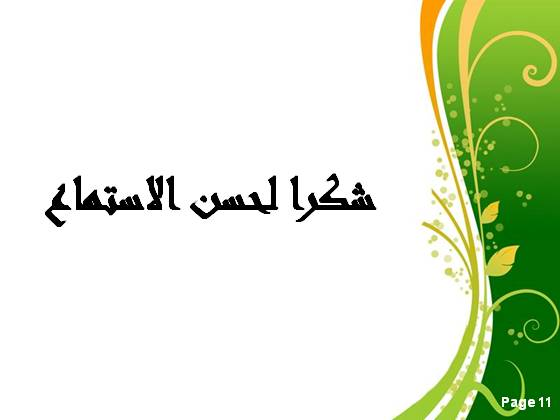